NOX 인벤토리 아이템 소팅제안
인벤토리 아이템 분류/소팅(1/2)
*
1
N
N
장신구
재료/기타
무기
방어구
아바타
1. 상위 카테고리
무기 , 방어구 , 장신구 , 재료/기타 , 아바타 탭으로 분류

* 가방 이벤토리 하단부 아바타 버튼 및 외부 UI 삭제
   상단 카테고리에 아바타 탭으로 생성

2. 하위 카테고리

무기 탭
무기

방어구 탭
투구 / 갑옷 / 바지 / 신발 / 장갑

장신구 탭
목걸이 / 반지

재료/기타 탭
정수 / 룬 / 승급스톤

아바타 탭
아바타


* * 신규 아이템 획득 시 해당 카테고리탭 상단 우측에 
        아이콘 표시로 알림, 해당 탭에서 진입 시 사라짐
**
2
N
N
N
높은 등급 순
투구
갑옷
바지
장갑
신발
높은 등급 순
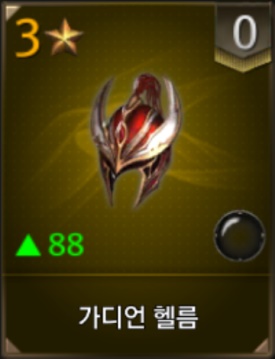 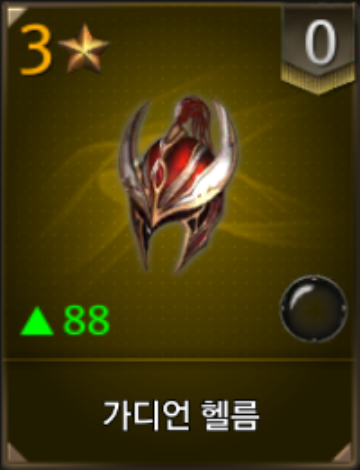 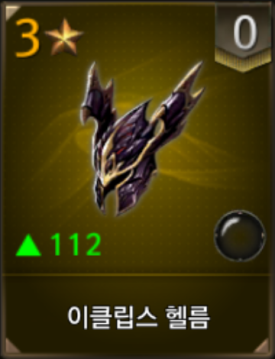 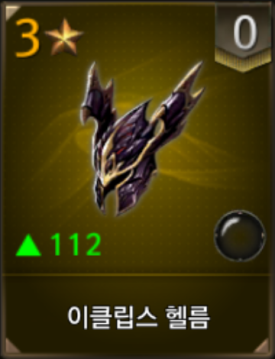 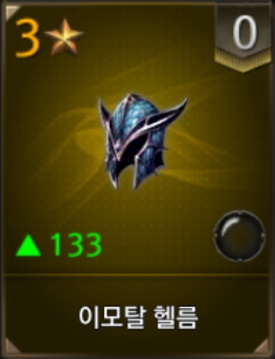 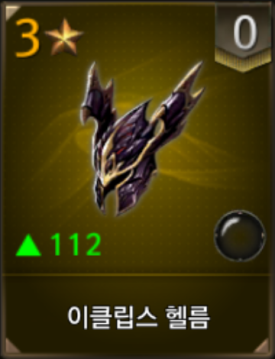 낮은 등급 순
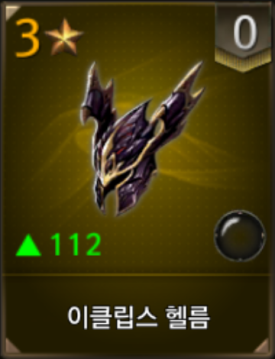 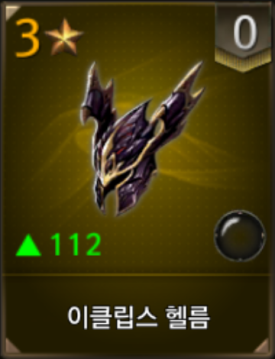 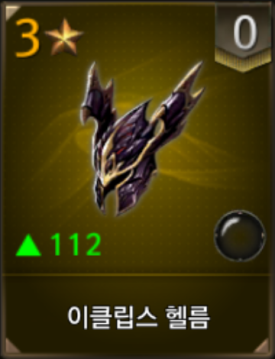 N
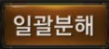 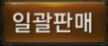 자동장착
25/100 투구: 12개
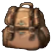 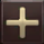 인벤토리 아이템 분류/소팅(2/2)
N
N
장신구
재료/기타
무기
방어구
아바타
3. 정렬 우선 순위

기본 정렬
높은 등급순 > 이름순 (가나다순)

*선택 정렬
우측 상단 *드롭다운 버튼으로 낮은 등급부터로 변경시
낮은 등급 순 > 이름순 (가나다순)


4. 가방 표시

소지 아이템 표시
소지한 아이템 수량/ 가방 인벤토리 수량 
+ 현재 카테고리 탭의 아이템 수량 표시 


5. 장비 자동 장착

자동장착 카테고리
무기 / 투구 / 갑옷 / 바지 / 신발 / 장갑 / 목걸이 / 반지

비교 장착
기본 공격력/방어력 만 비교
현재 장비보다 성능이 더 좋은 경우 클릭시 자동 변경
성능이 더 좋은 아이템이 없는 경우 변경 없음

옵션 및 세트 아이템 고려 안 함
*
N
N
N
높은 등급 순
투구
갑옷
바지
장갑
신발
3
높은 등급 순
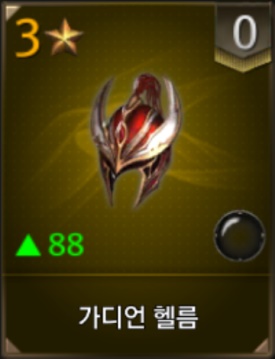 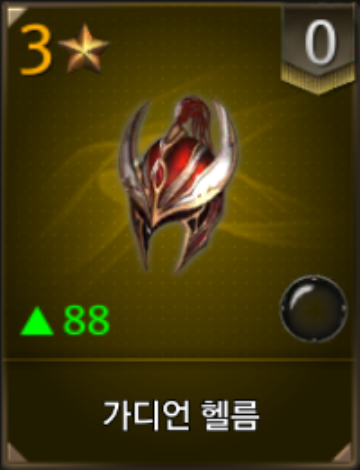 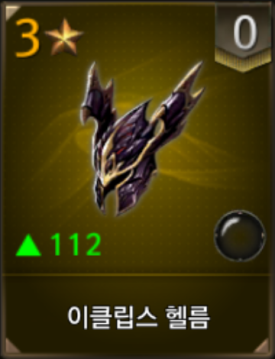 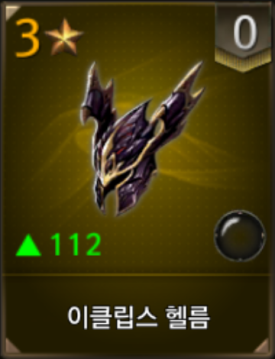 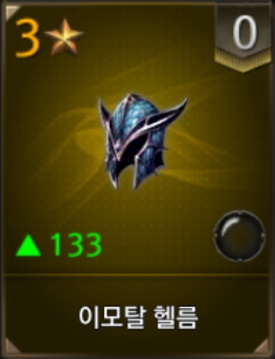 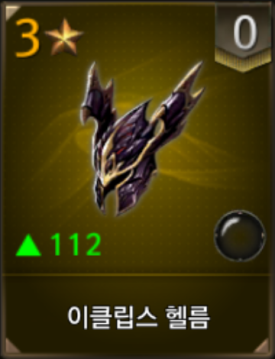 낮은 등급 순
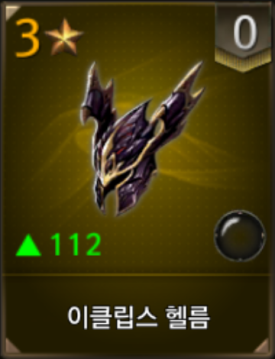 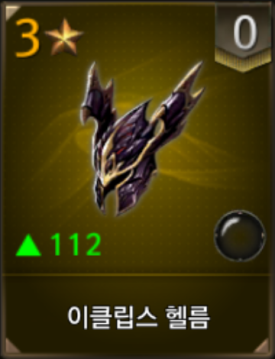 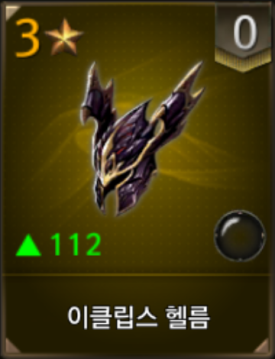 4
5
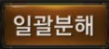 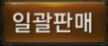 자동장착
25/100 투구: 12개
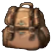 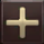 일괄 판매/분해 아이템 소팅
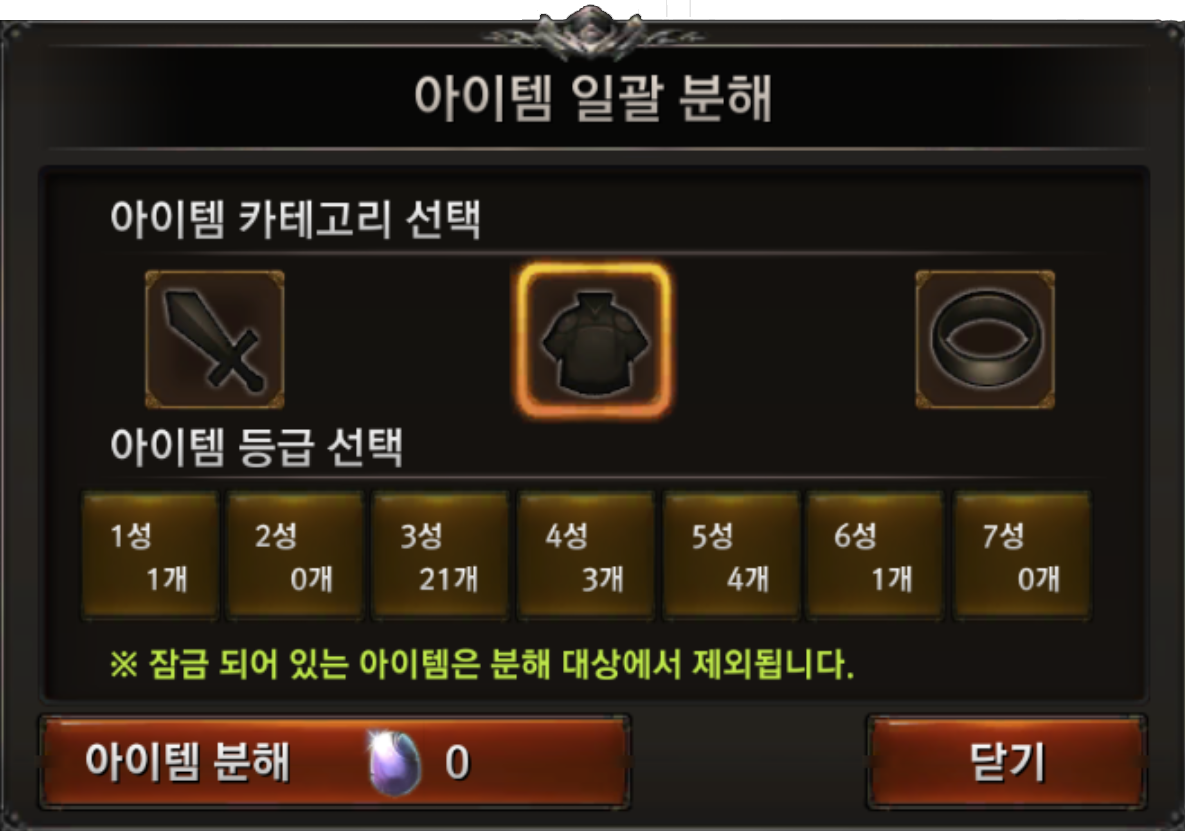 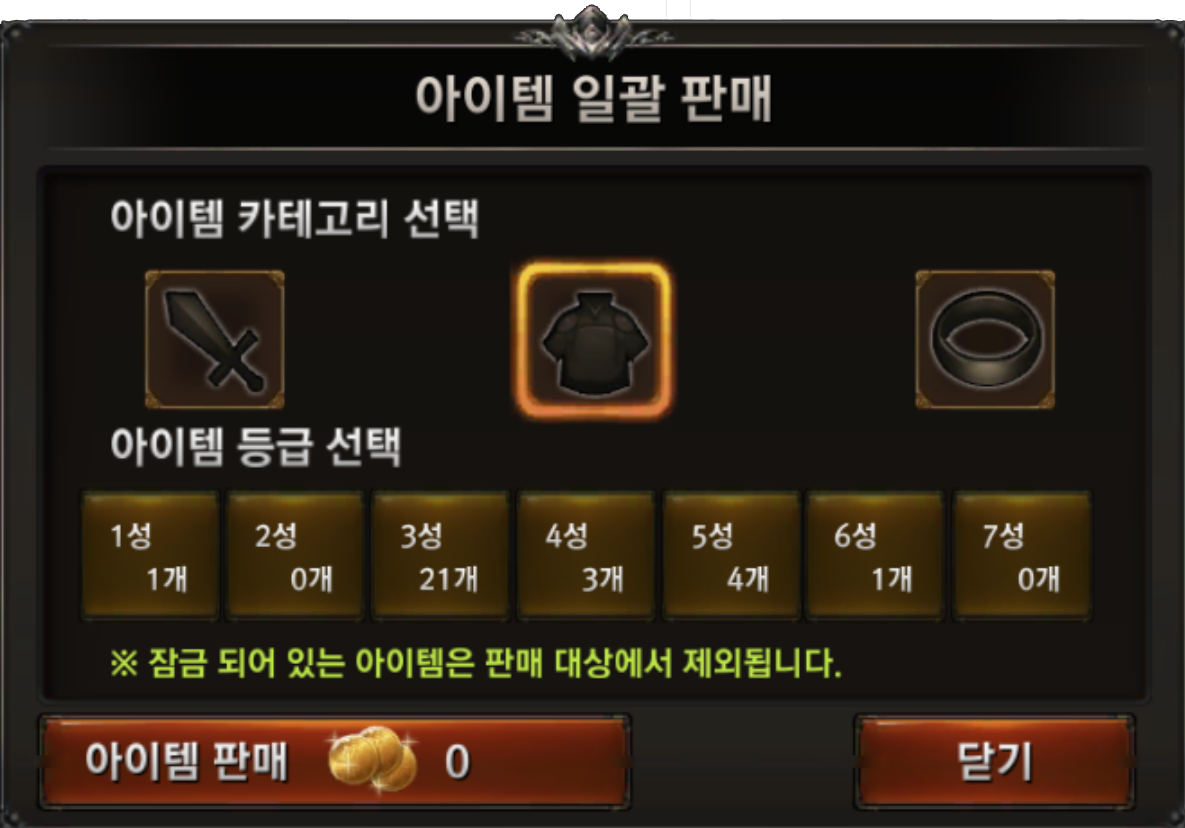 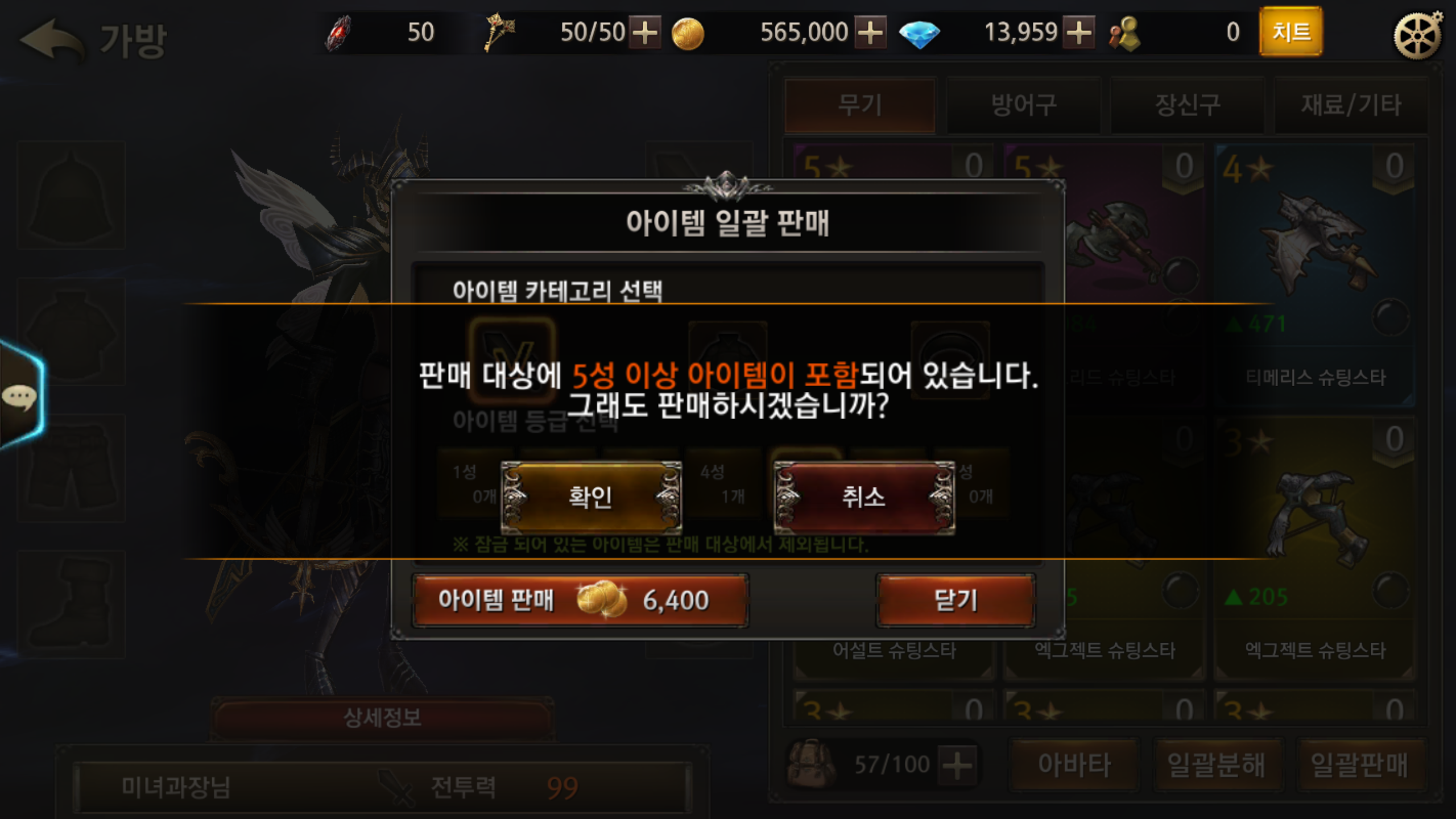 * 위치 예시로 임의 지정
1
NOX아이템 제외
NOX아이템 제외
2
1. 일괄 분해/판매 시 NOX 아이템 제외

NOX 아이템 제외 체크박스 추가
체크박스 체크 시 NOX아이템은 분해/판매 대상에서 제외


2. alert 노출

NOX 아이템 제외 체크박스 미 선택 시 
기존 강화 아이템 / 5성이상 아이템 판매시 노출되는 방식의 alert 노출

판매 대상에 5성이상 아이템 혹은 NOX 아이템이 포함 되어 있습니다.
그래도 판매 하시겠습니까?